The 4 C’s in CTE
Really, you already do this!
So What are the 4 C’s?
Video
Why?
Collaborate
Collaborative learning doesn’t come naturally for most students.  It must be taught
Discuss fairness and work distribution – personal responsibility
Teach listening, paraphrasing, taking and giving constructive feedback
Review how to negotiate and compromise.  Teach them how to assign roles.
Develops high level thinking, oral communication, self management and leadership skills
Increases self-esteem and responsibility
Increases understanding of diverse perspectives
More than 80% of midsize or larger employers look for collaboration skills
Look for digital tools to enhance collaboration
Divide and conquer is NOT collaboration
Communicate
Teach Empathy – Students need to understand that their viewpoint isn’t the only one.
Teach Conversation Skills – Model it for them, use good vocabulary
Listening – not just hearing – reflection and clarification
The power of pausing – think, ask questions
Paraphrasing, questions, feedback
Using media to communicate
Teach about non verbal communication both in person and in writing
Critical Thinking
What is it?  Informed decision making, Analyzing, evaluating, thinking.
Why don’t we? Too many facts, too much memorizing, too little thinking, student’s aren’t trained to think.
Encourage students to:  Ask questions, look for answers, apply what they learn, solve problems, listen to each other. 
Use questioning properly.  Slow down, let kids figure it out.
Creativity
Brainstorming - Exploring – allow mistakes
Questioning – question assumptions
Build Self-Efficacy – help them believe in their own abilities to be creative
Allow time for creative thinking – creative collaboration
Encourage sensible risk
Seek and create stimulating environments
Innovate – make it reality
How do you currently teach the 4 c’s?
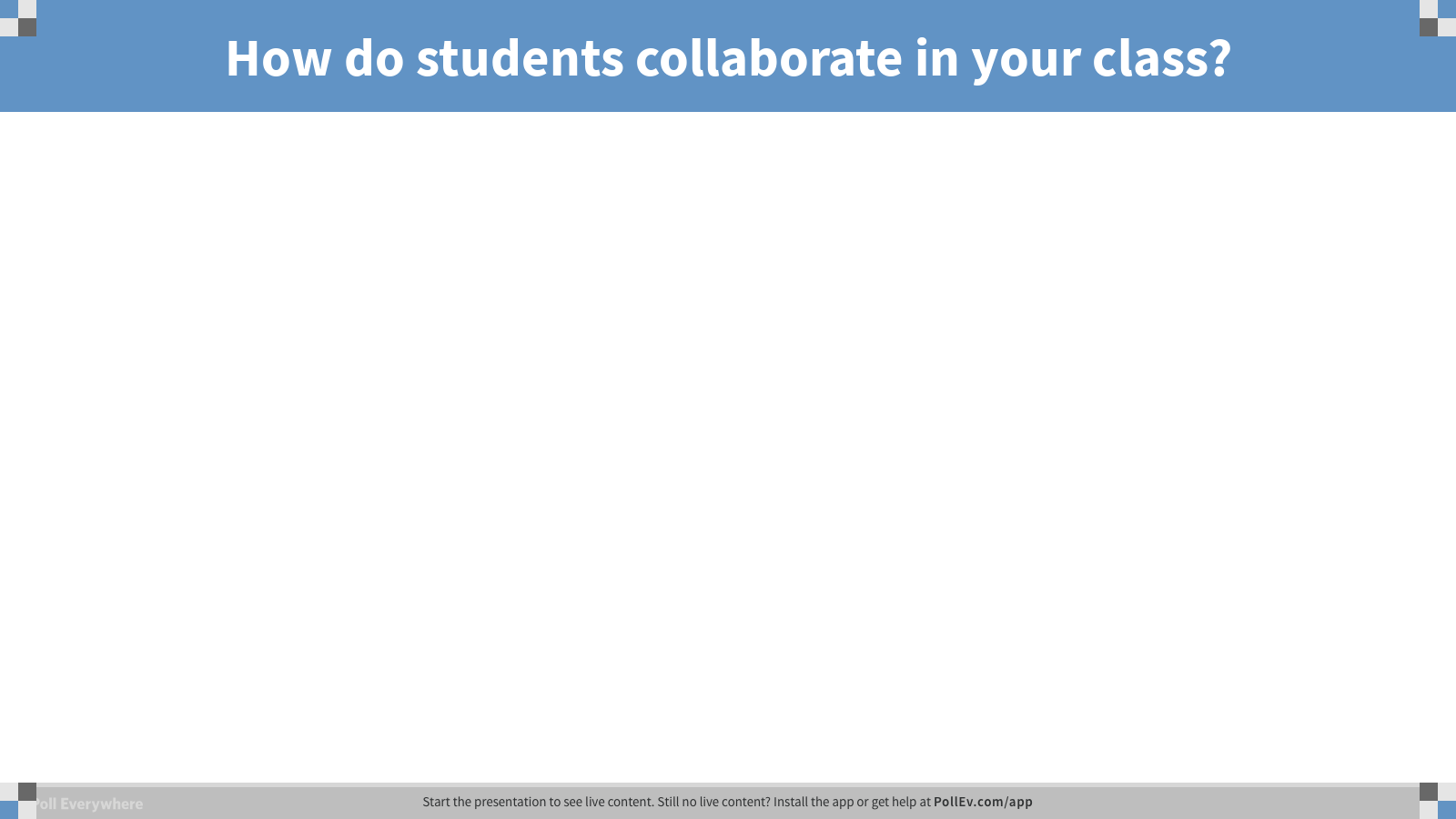 [Speaker Notes: Poll Title: How do students collaborate in your class?
https://www.polleverywhere.com/free_text_polls/hoCH3Uisws9Lmgnr70imF]
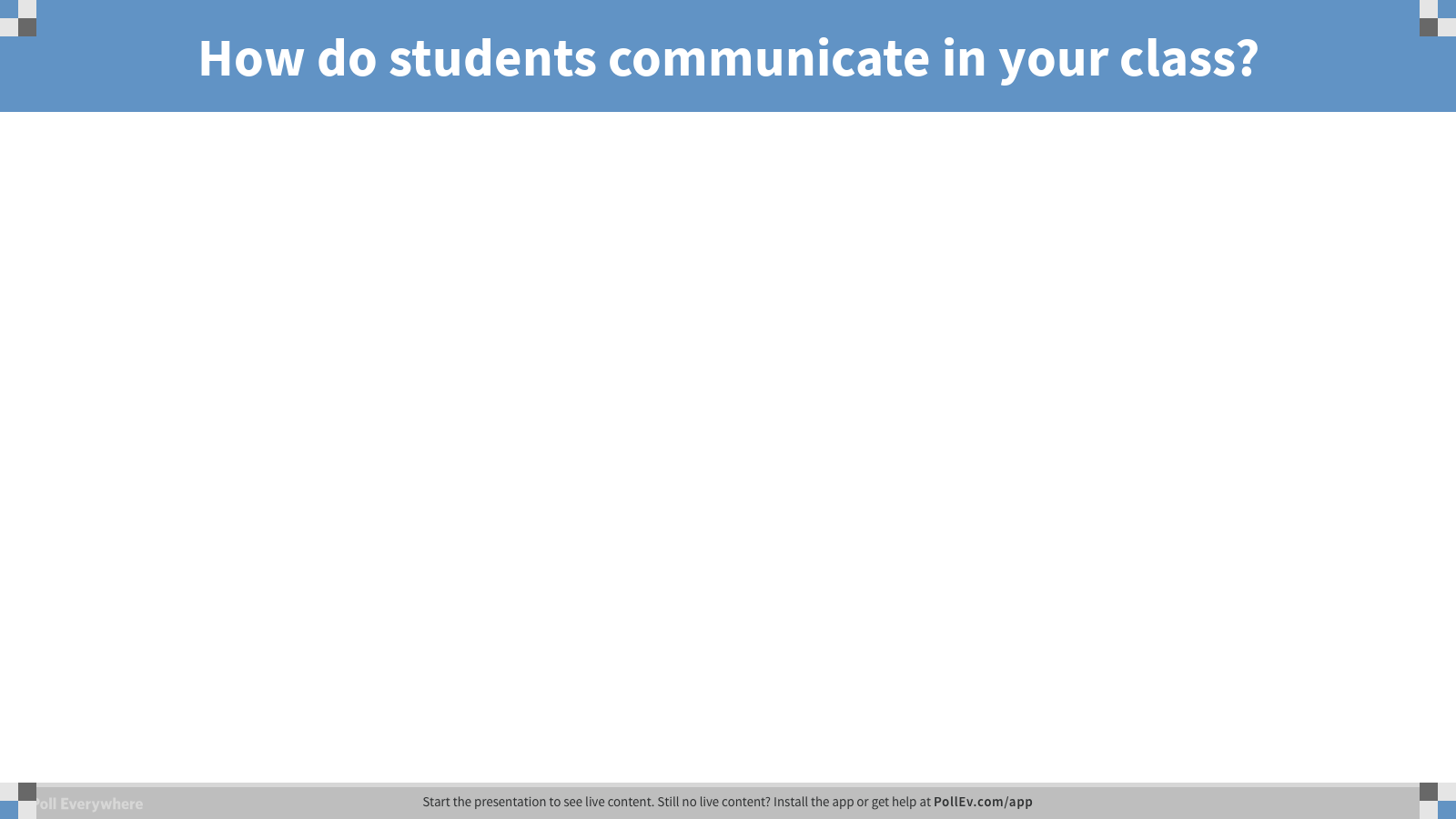 [Speaker Notes: Poll Title: How do students communicate in your class?
https://www.polleverywhere.com/free_text_polls/hqr2OkQAfScyzzh2qOePu]
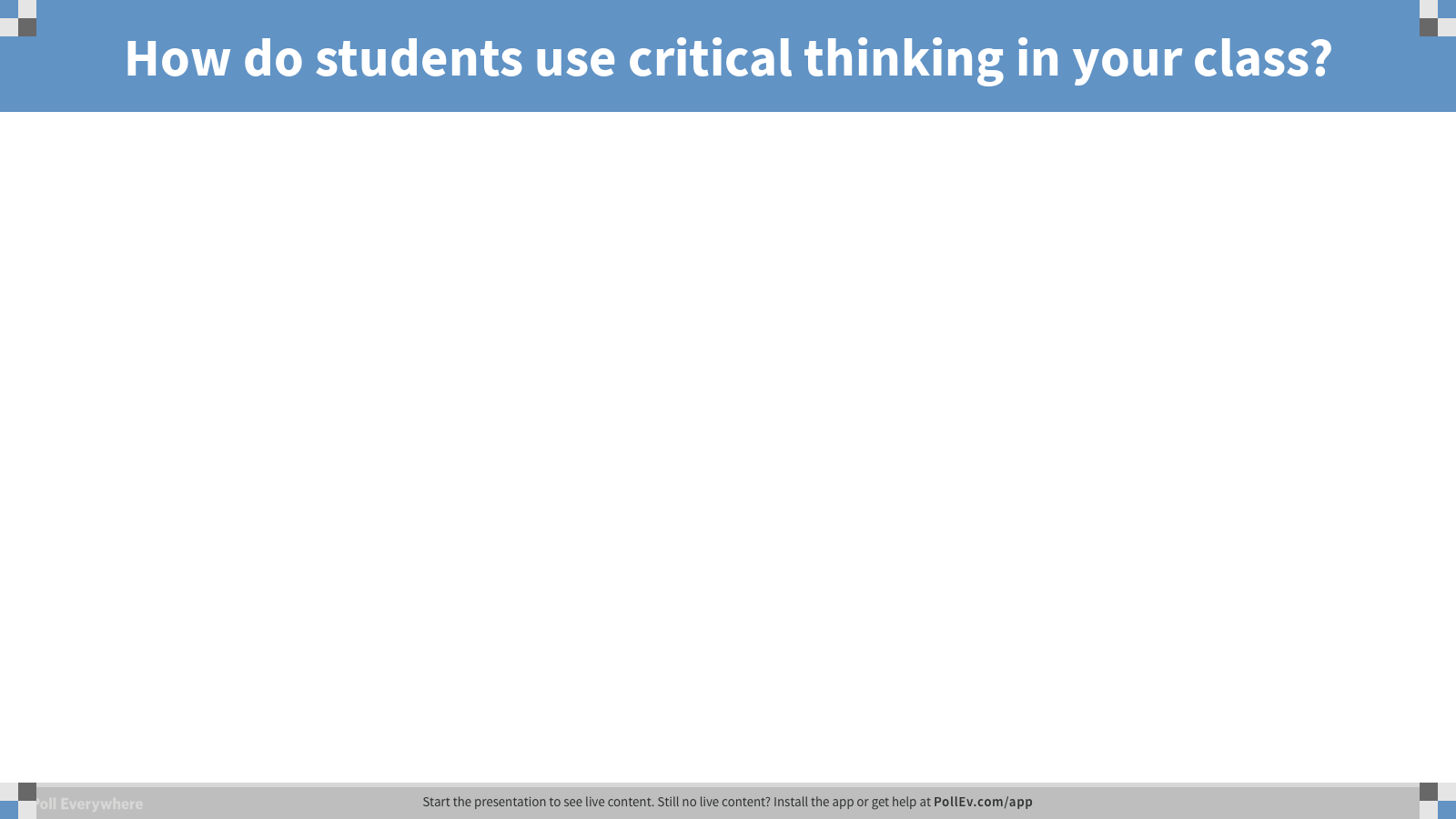 [Speaker Notes: Poll Title: How do students use critical thinking in your class?
https://www.polleverywhere.com/free_text_polls/hQKX5qaqv7zUa6p2wZUVk]
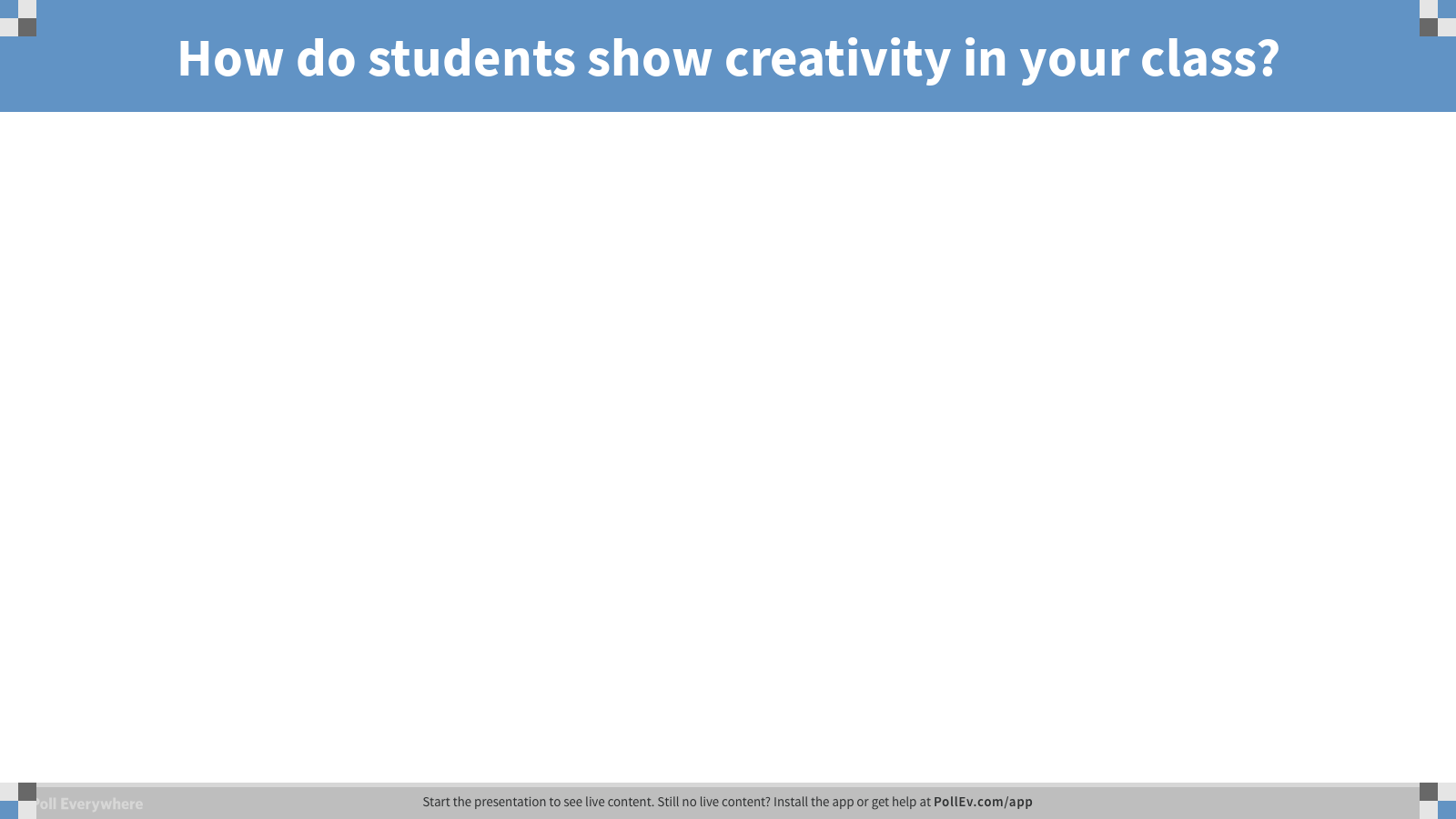 [Speaker Notes: Poll Title: How do students show creativity in your class?
https://www.polleverywhere.com/free_text_polls/kf2KF80XCmnYK730YKawW]
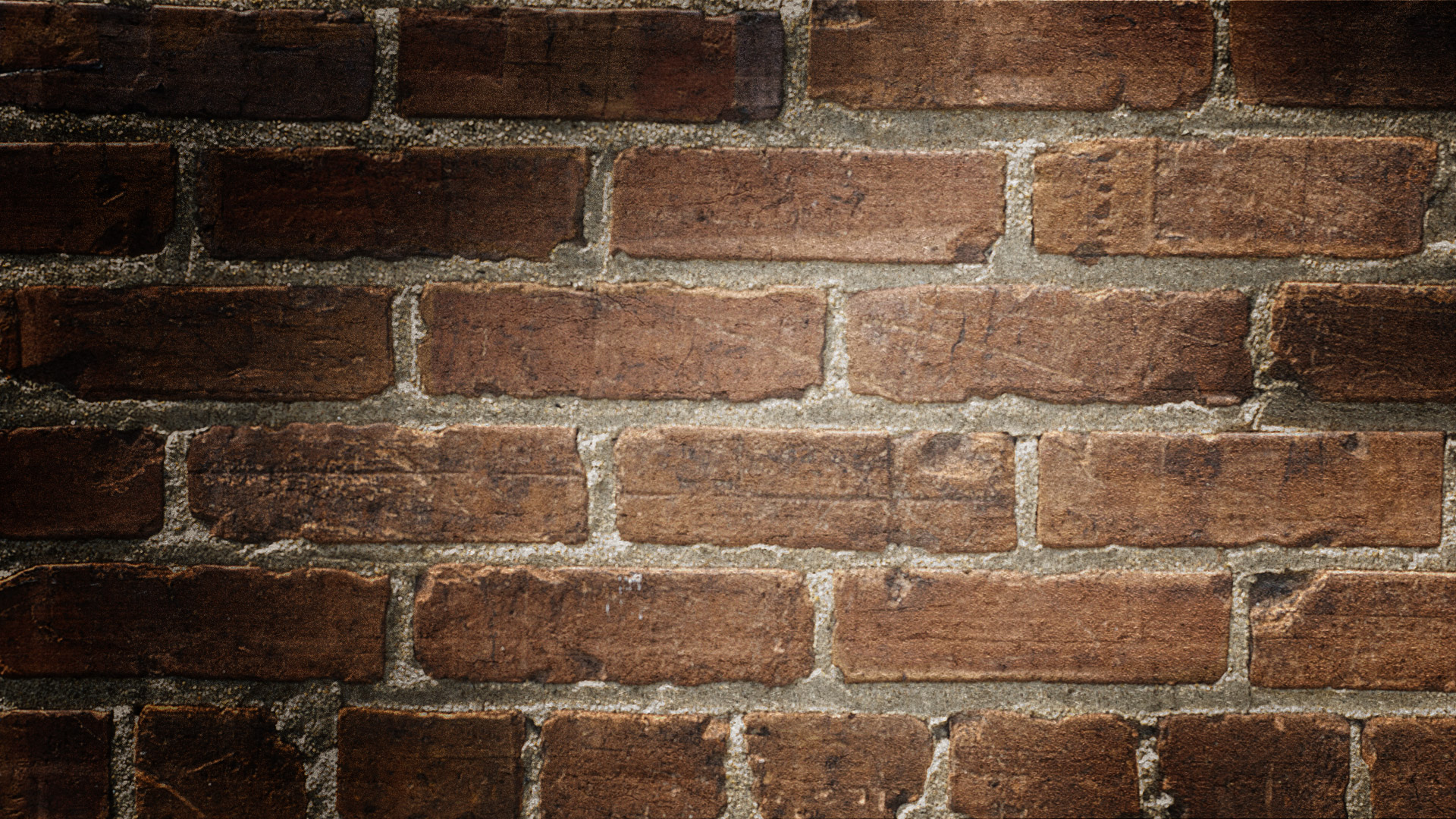 Important things to remember:
Now let’s play in my culinary world!
We are going to learn about plating desserts and then you will participate in an activity that uses all 4 of the c’s.